A Midsummer Night’s Dream
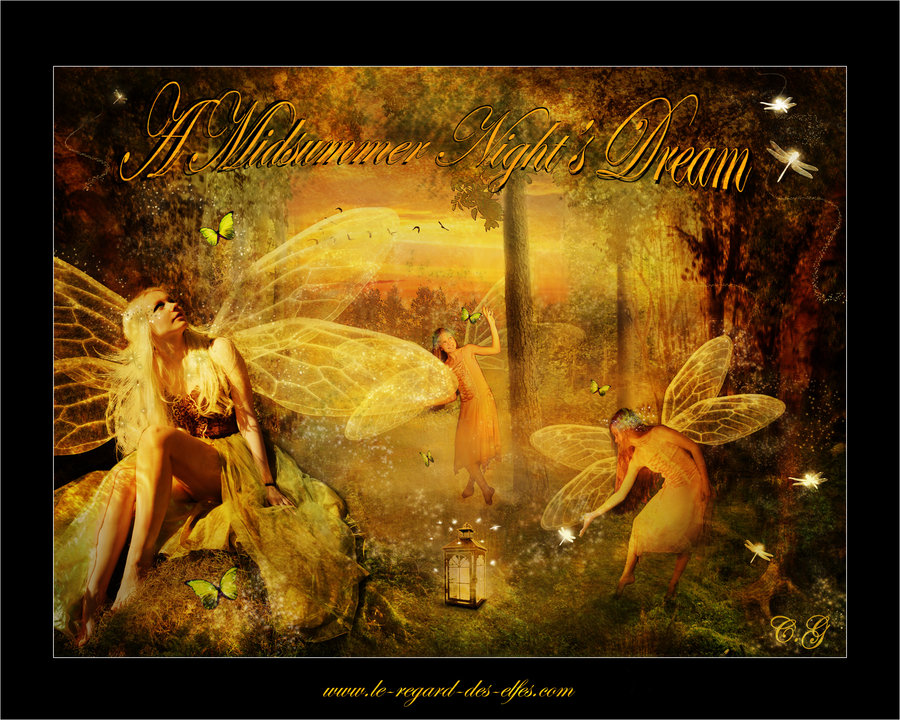 Act III Scene 2
In another part of the forest, Puck tells Oberon about the predicament involving Titania and Bottom. Oberon is delighted that his plan is working so well.

Hermia, having discovered Demetrius after losing Lysander, enters the clearing with Demetrius.

Puck is surprised to see the woman he saw earlier with a different man from the one he enchanted.

Oberon is surprised to see the man he ordered Puck to enchant with a different woman. He realizes that a mistake has been made and says that he and Puck will have to remedy it.

Hermia presses Demetrius about Lysander’s whereabouts, fearing that he is dead, but Demetrius does not know where Lysander has gone, and he is bitter and reproachful that Hermia would rather be with Lysander than with him.

Hermia grows angrier and angrier, and Demetrius decides that it is pointless to follow her.

He lies down and falls asleep, and Hermia stalks away to find Lysander.
When Hermia is gone, Oberon sends Puck to find Helena and squeezes the flower juice onto Demetrius’s eyelids. Puck quickly returns, saying that Helena is close behind him.

Helena enters with Lysander still pledging his undying love to her. Still believing that he is mocking her, Helena remains angry and hurt

The noise of their bickering wakes Demetrius, who sees Helena and immediately falls in love with her. Demetrius joins Lysander in declaring this love.

Lysander argues that Demetrius does not really love Helena; Demetrius argues that Lysander is truly in love with Hermia.

Helena believes that they are both mocking her and refuses to believe that either one loves her.
Hermia reenters, having heard Lysander from a distance. When she learns that her beloved Lysander now claims to love Helena, as does Demetrius, she is appalled and incredulous.
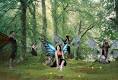